Unidad 6

COMPOSICIÓN
LECCIONES
1. Práctica 1 
2. Práctica 2
3. Práctica 3
Unidad 6. Composición
Lección 2. Práctica 2
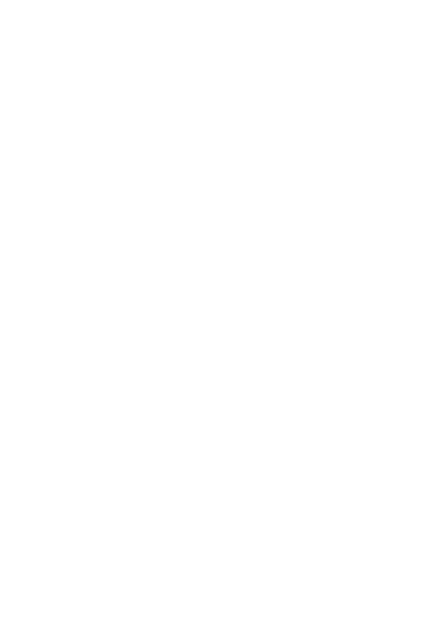 PASOS
Definir la idea, el propósito y la audiencia 
Hacer la investigación 
Hacer el mapa conceptual
Componer
Cuidar la unidad, cohesión y coherencia
CONECTAR esas oraciones Y CONVERTIRLAS en párrafos
Ejemplo en vivo…
Hacer el mapa conceptual para una composición sobre el ministerio de Jesús para explicar a los niños de la escuela dominical de mi iglesia lo que Jesús hizo antes de su muerte, sepultura y resurrección.
El evangelio de Mateo menciona dos veces el resumen de lo que hizo Jesús para servir a los demás. 
Esas menciones son Mateo 4:23 y Mateo 9:35.
Jesús sirvió en varios lugares en una región llamada Galilea.
Esa región estaba cerca de Jerusalén. 
Jesús viajaba a cada aldea y ciudad de Galilea a pie, él no tenía carro. 
Jesús viajaba acompañado de sus discípulos.
Jesús predicaba a los discípulos y a la demás gente acerca de Dios.
Predicar significa enseñar y exhortar.
Enseñar es mostrar algo nuevo.
Exhortar es invitar a aceptar lo que se ha enseñado.
Unidad 6. Composición
Lección 2. Práctica 2
El evangelio de Mateo menciona dos veces el resumen de lo que hizo Jesús para servir a los demás. 
Esas menciones son Mateo 4:23 y Mateo 9:35.
Jesús sirvió en varios lugares en una región llamada Galilea
Esa región estaba cerca de Jerusalén. 
Jesús viajaba a cada aldea y a cada ciudad de Galilea a pie, él no tenía carro. 
Jesús viajaba acompañado de sus discípulos.
Jesús predicaba a los discípulos y a la demás gente acerca de Dios.
Predicar significa enseñar y exhortar.
Enseñar es mostrar algo nuevo.
Exhortar es invitar a aceptar lo que se ha enseñado.
Unidad 6. Composición
Lección 2. Práctica 2
Conectar… conectores
Primero que nada, el evangelio de Mateo menciona dos veces el resumen de lo que hizo Jesús para servir a los demás. Esas menciones son Mateo 4:23 y Mateo 9:35. Según Mateo, Jesús sirvió en varios lugares en una región llamada Galilea, que estaba cerca de Jerusalén. 
Vale la pena decir que Jesús viajaba a cada aldea y a cada ciudad de Galilea a pie, él no tenía carro. También debemos decir que Jesús viajaba acompañado de sus discípulos. Por eso, Jesús les predicaba a ellos y a otros acerca de Dios. 
Con respecto a predicar, podemos decir que significa dos cosas. La primera es enseñar y la segunda es exhortar. Enseñar es mostrar algo nuevo. Por consecuencia, exhortar es invitar a aceptar lo que se ha enseñado.
Unidad 6. Composición
Lección 2. Práctica 2
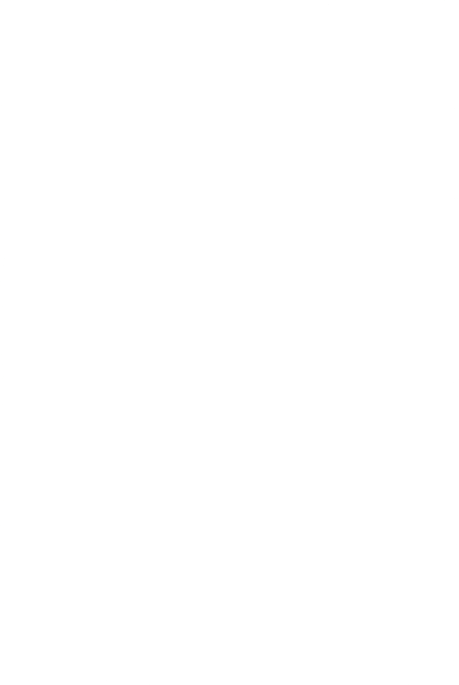 PASOS
Definir la idea, el propósito y la audiencia 
Hacer la investigación 
Hacer el mapa conceptual
Componer
Cuidar la unidad, cohesión y coherencia
Conectar esas oraciones y convertirlas en párrafos
Cuidar la unidad, cohesión y coherencia
Ejemplo en vivo…
Hacer el mapa conceptual para una composición sobre el ministerio de Jesús para explicar a los niños de la escuela dominical de mi iglesia lo que Jesús hizo antes de su muerte, sepultura y resurrección.
El evangelio de Mateo menciona dos veces el resumen de lo que hizo Jesús para servir a los demás. 
Esas menciones son Mateo 4:23 y Mateo 9:35.
Jesús sirvió en varios lugares en una región llamada Galilea.
Esa región estaba cerca de Jerusalén. 
Jesús viajaba a cada aldea y ciudad de Galilea a pie, él no tenía carro. 
Jesús viajaba acompañado de sus discípulos.
Jesús predicaba a los discípulos y a la demás gente acerca de Dios.
Predicar significa enseñar y exhortar.
Enseñar es mostrar algo nuevo.
Exhortar es invitar a aceptar lo que se ha enseñado.
Primero que nada, el evangelio de Mateo menciona dos veces el resumen de lo que hizo Jesús para servir a los demás. Esas menciones son Mateo 4:23 y Mateo 9:35. Según Mateo, Jesús sirvió en varios lugares en una región llamada Galilea, que estaba cerca de Jerusalén. 
Vale la pena decir que Jesús viajaba a cada aldea y a cada ciudad de Galilea a pie, él no tenía carro. También debemos decir que Jesús viajaba acompañado de sus discípulos. Por eso, Jesús les predicaba a ellos y a otros acerca de Dios. 
Con respecto a predicar, podemos decir que significa dos cosas. La primera es enseñar y la segunda es exhortar. Enseñar es mostrar algo nuevo. Por consecuencia, exhortar es invitar a aceptar lo que se ha enseñado.
Unidad 6. Composición
Lección 1. Práctica 2
Unión
Cohesión 
Coherencia
Párrafos
Primero que nada, el evangelio de Mateo menciona dos veces el resumen de lo que hizo Jesús para servir a los demás. Esas menciones son Mateo 4:23 y Mateo 9:35. Según Mateo, Jesús sirvió en varios lugares en una región llamada Galilea, que estaba cerca de Jerusalén. 
Vale la pena decir que Jesús viajaba a cada aldea y a cada ciudad de Galilea a pie, él no tenía carro. También debemos decir que Jesús viajaba acompañado de sus discípulos. Por eso, Jesús les predicaba a ellos y a otros acerca de Dios. 
Con respecto a predicar, podemos decir que significa dos cosas. La primera es enseñar y la segunda es exhortar. Enseñar es mostrar algo nuevo. Por consecuencia, exhortar es invitar a aceptar lo que se ha enseñado.
Unidad 6. Composición
Lección 1. Práctica 2
Unión
Cohesión 
Coherencia
Párrafos
Primero que nada, el evangelio de Mateo menciona dos veces el resumen de lo que hizo Jesús para servir a los demás. Esas menciones son Mateo 4:23 y Mateo 9:35. Según Mateo, Jesús sirvió en varios lugares en una región llamada Galilea, que estaba cerca de Jerusalén. 
Vale la pena decir que Jesús viajaba a cada aldea y a cada ciudad de Galilea a pie, él no tenía carro. También debemos decir que Jesús viajaba acompañado de sus discípulos. Por eso, Jesús les predicaba a ellos y a otros acerca de Dios. 
Con respecto a predicar, podemos decir que significa dos cosas. La primera es enseñar y la segunda es exhortar. Enseñar es mostrar algo nuevo. Por consecuencia, exhortar es invitar a aceptar lo que se ha enseñado.
Unidad 6. Composición
Lección 1. Práctica 1
TAREAS TRANSFORMADORAS
U6. T2. 
Hacer los párrafos con las 40 oraciones de la tarea U6. T.1. Debe considerar la unidad, cohesión y coherencia.